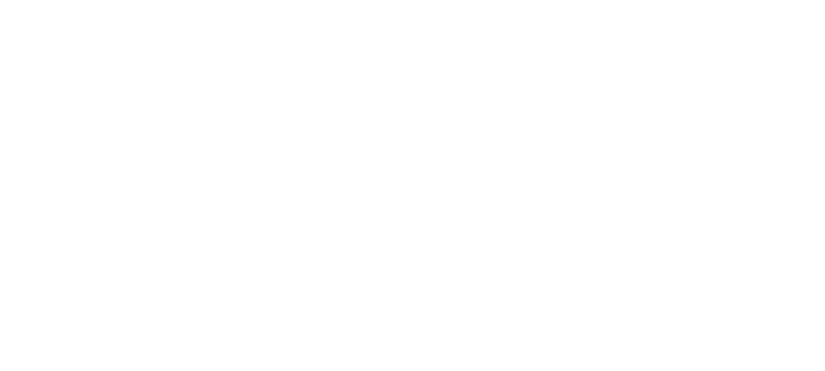 COVID-19 AND YOUR BUSINESS
LIVE WEBINAR: 4.30PM – 24 MARCH 2020
PRESENTED BY:
RICHARD BUGLER BA ACA
MANAGING PARTNER OF ALBERT GOODMAN
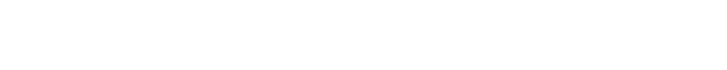 COVID-19 AND YOUR BUSINESS
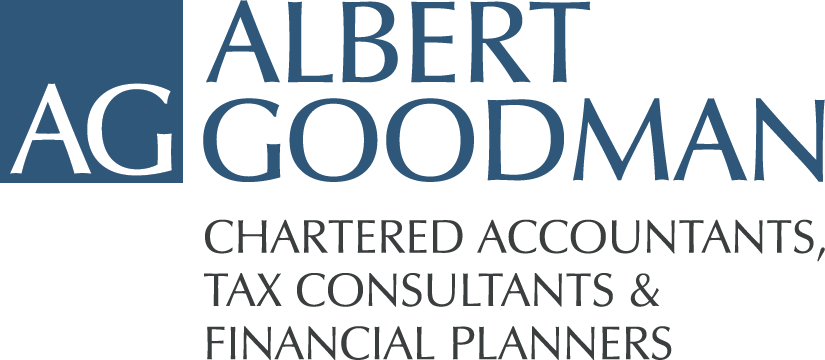 Format of webinar:
Introductions and welcome

Assessment of current position

Support available

Q&A

Conclusion
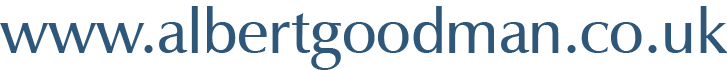 COVID-19 AND YOUR BUSINESS
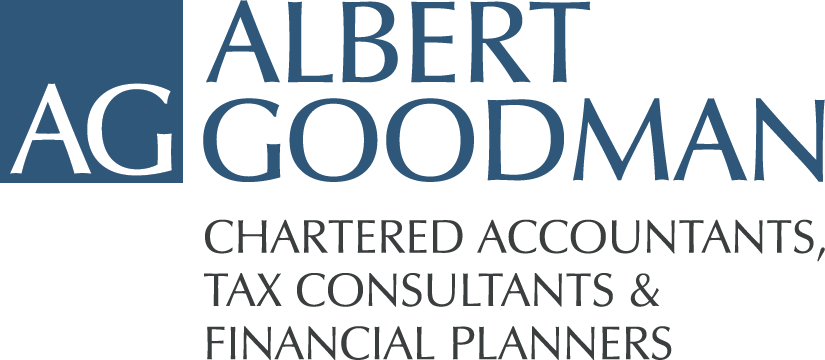 Introductions and welcome
My role and experience:
50% working with clients
50% Managing Albert Goodman
Our audience:
Diverse mix of businesses and individuals
Varying degrees of impact
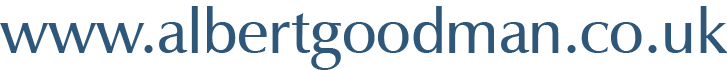 COVID-19 AND YOUR BUSINESS
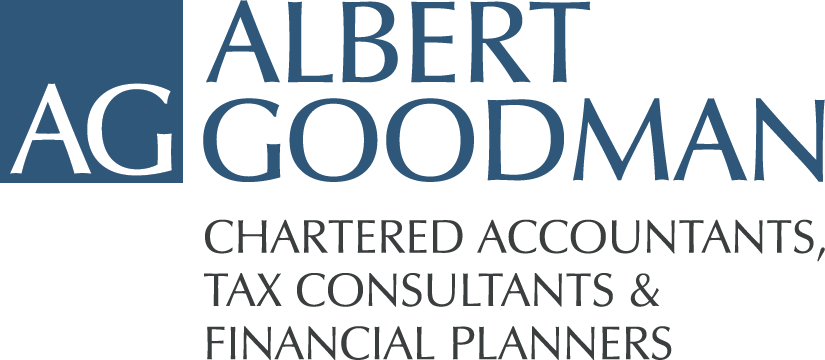 Virtual housekeeping
Reliant on IT

Weekly webinars planned

Fire alarms

Supporting slides
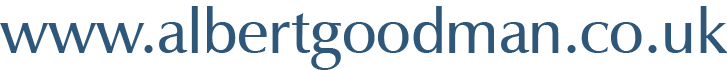 COVID-19 AND YOUR BUSINESS
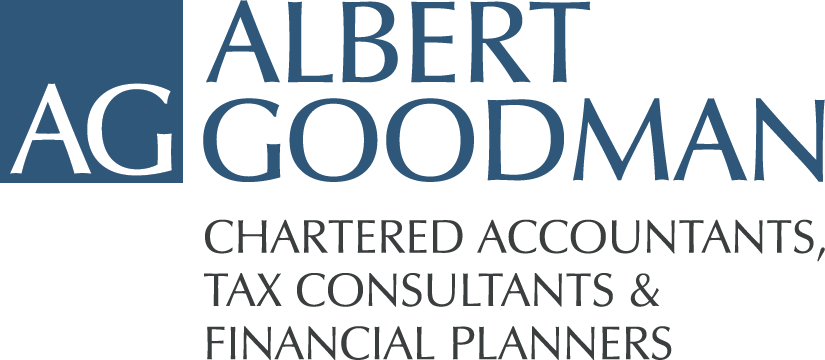 Our assessment of the current situation
Unprecedented, sudden impact on business
Some closed, others facing uncertain future
Cash preservation - vs – cash circulation
Shortage of supply
New income streams being sought
Workforce being reduced or Furloughed
Uncertainty over length of disruption
Long and challenging period of recovery
Business confidence at rock bottom
Daily changes to Government support and tax regime
Concerns over well being of business leaders
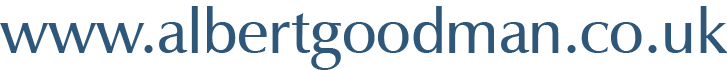 COVID-19 AND YOUR BUSINESS
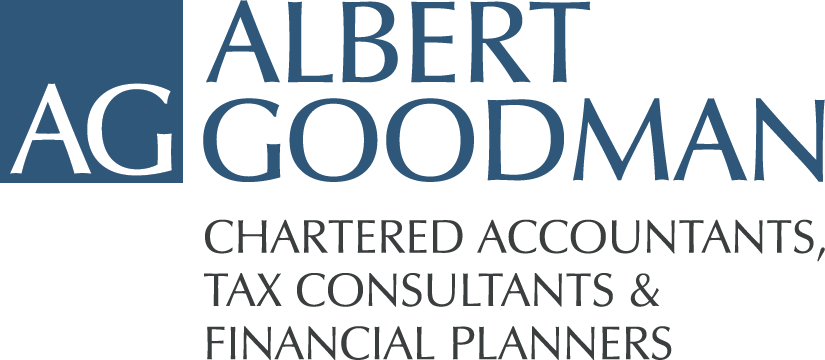 Support available
What type of support is available:
Income or grants

Cost reduction

Debt deferral

Funding
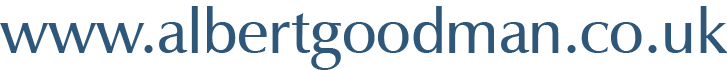 COVID-19 AND YOUR BUSINESS
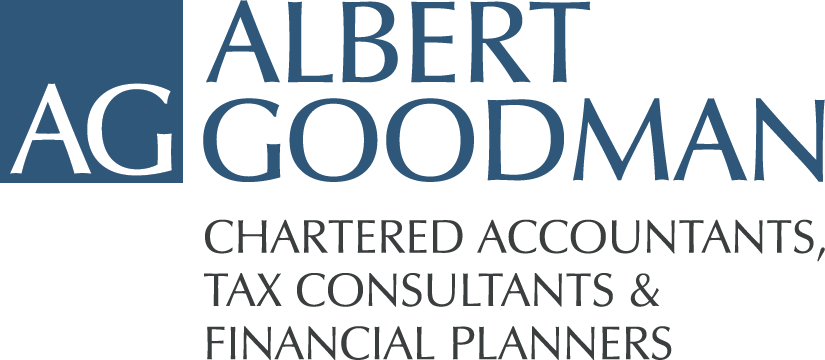 Income or grants
Coronavirus Job Retention Scheme
Refers to “Furlough Leave”

Furlough is an American word used as we might use “leave” or “sabbatical”

We await full details of the scheme – these notes are based on the initial launch on Friday

Open initially for at least three months but extended “for longer if necessary”
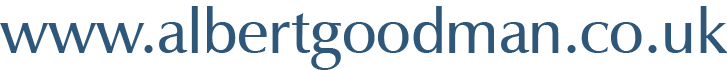 COVID-19 AND YOUR BUSINESS
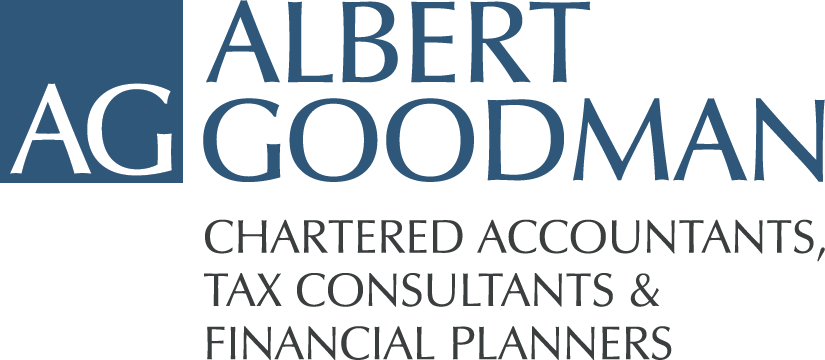 Income or grants
Coronavirus Job Retention Scheme
To be classed as on Furlough, the employee must be sent home

It is not available to employers where the employee continues to work

Applied to those employees who would have otherwise been laid off

The employee is paid £x per [week/month] which equates to 80% of their normal gross basic salary or the cap of £2,500 per month
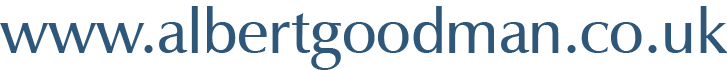 COVID-19 AND YOUR BUSINESS
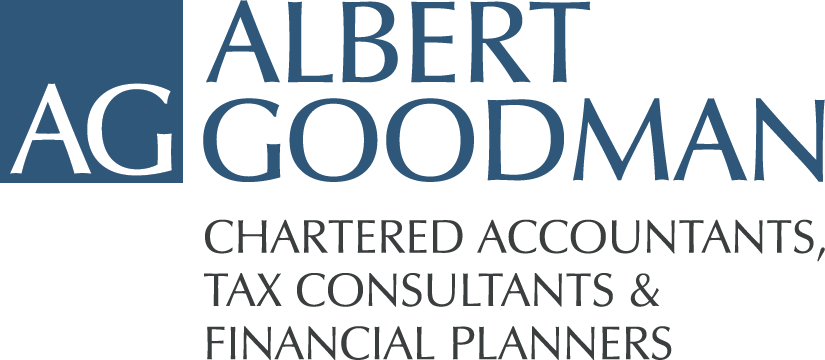 Income or grants
Coronavirus Job Retention Scheme
Is employee consent required?
If the employer has a clause in the contract allowing the employer to either introduce lay off, or short time working, then no consent is required.

If the employer has no lay off clause in the contract, technically consent will be needed.
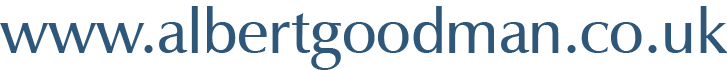 COVID-19 AND YOUR BUSINESS
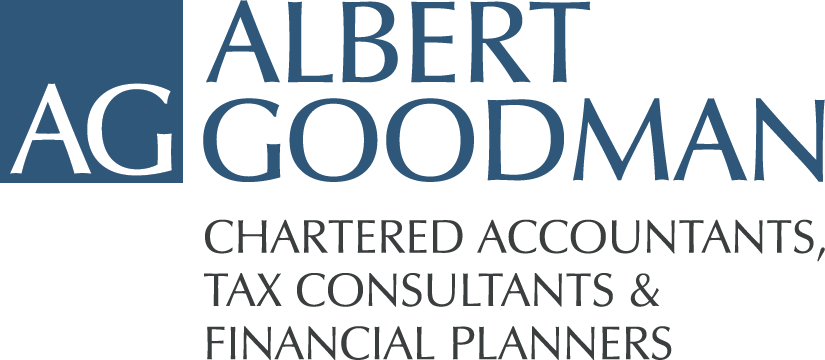 Income or grants
Coronavirus Job Retention Scheme
Is employee consent required?
However, if an employee refuses to consent to be sent home on Furlough, then they risk being made redundant

The employer could make an employee redundant if they refuse, provided they have selected for it fairly
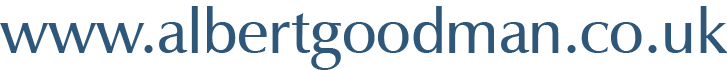 COVID-19 AND YOUR BUSINESS
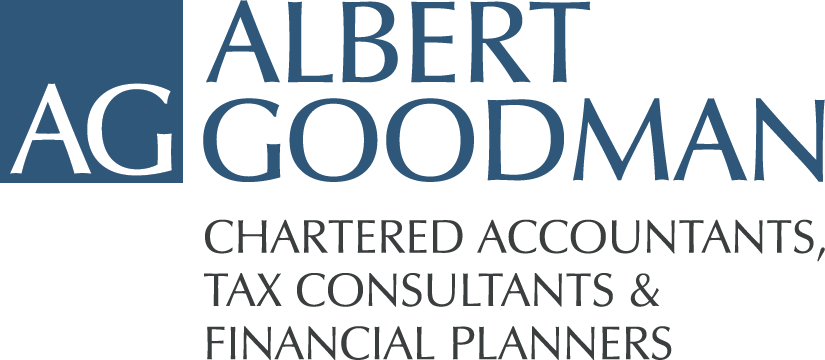 Income or grants
Coronavirus Job Retention Scheme
Furlough selection process – likely to be a shortened version of a redundancy selection

So if an employee refuses Furlough, the employer could then select them for redundancy and the basis would already been on a fair footing

You do NOT have to top up the 80% paid to a Furloughed employee
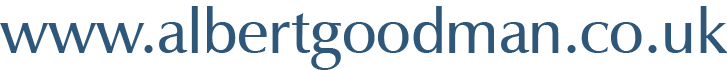 COVID-19 AND YOUR BUSINESS
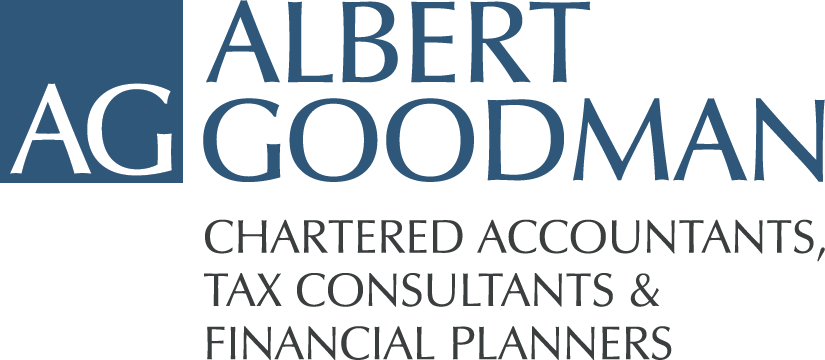 Income or grants
Coronavirus Job Retention Scheme
Future risk of a claim for deduction of wages

Ideally get written consent for 80% of wages
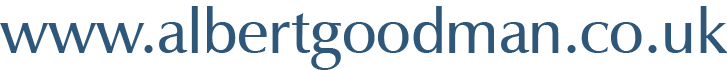 COVID-19 AND YOUR BUSINESS
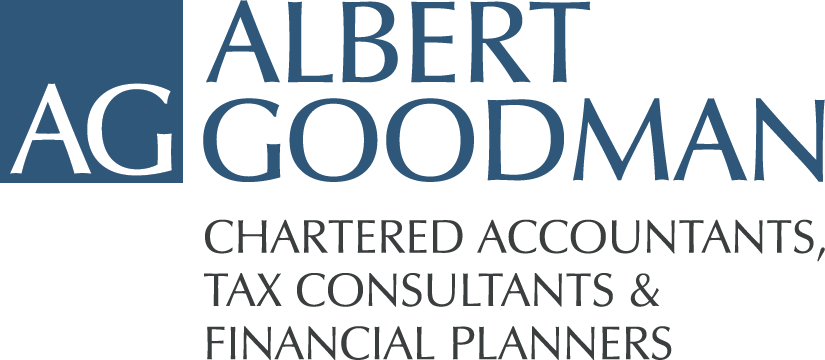 Income or grants
Coronavirus Job Retention Scheme
The Government are setting up a portal but it is not up and running yet

Select your employee for Furlough
Gain written consent to 80% pay
Send the employee home
Register for the Furlough Pay using the online registration portal (when up and running)
First grants expected to be paid within weeks
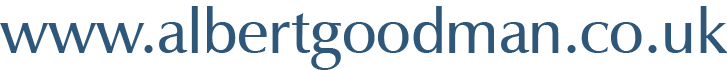 COVID-19 AND YOUR BUSINESS
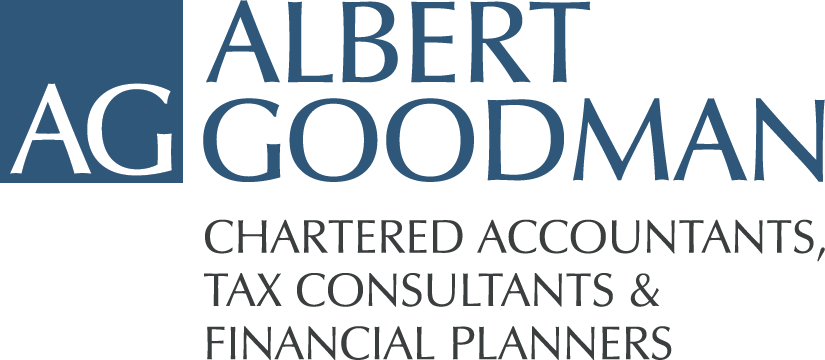 Income or grants
Coronavirus Job Retention Scheme
PLANNING POINTS

Access to work IT systems may need to be cut off
Penalties for abuse of system expected
Holiday entitlement accrues under Furlough
Pension deductions and contributions continue

Q: Can you part-time Furlough? – We don’t know yet

Q: Does it apply to Directors? – We can’t see how it can
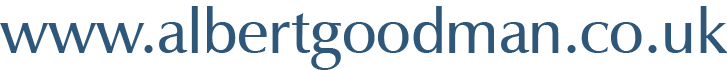 COVID-19 AND YOUR BUSINESS
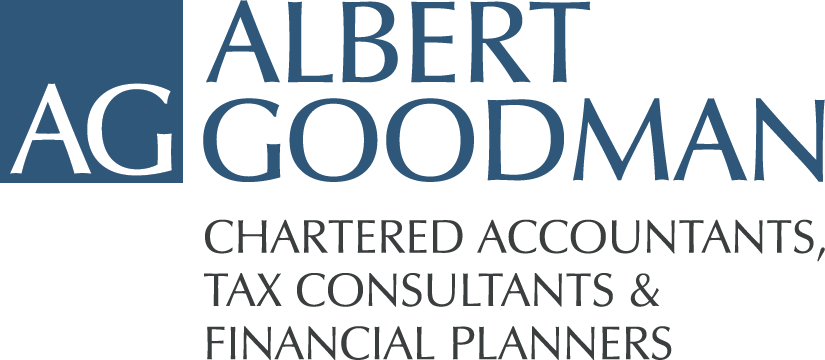 Income or grants
Coronavirus Job Retention Scheme
PRACTICAL TIPS

Consider at least a three month timeframe

Act early

Employees can return to employment
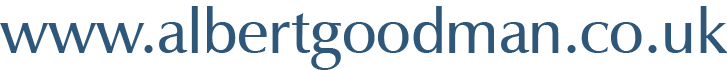 COVID-19 AND YOUR BUSINESS
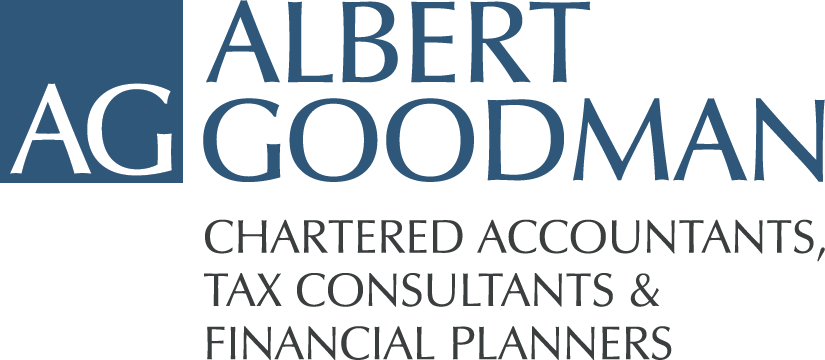 Income or grants
Reclaiming Statutory Sick Pay
Available to employers with fewer than 250 employees
Employee numbers determined as at 28 February 2020
Employees off work because of COVID-19
Refund up to two weeks’ SSP per eligible employee (£94.25 per week)
Rebate scheme is being developed – further details in due course
Maintain records of staff absences and payment of SSP
No need for employee GP fit note
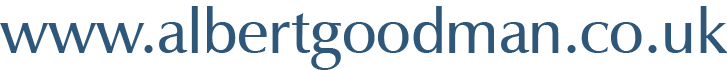 COVID-19 AND YOUR BUSINESS
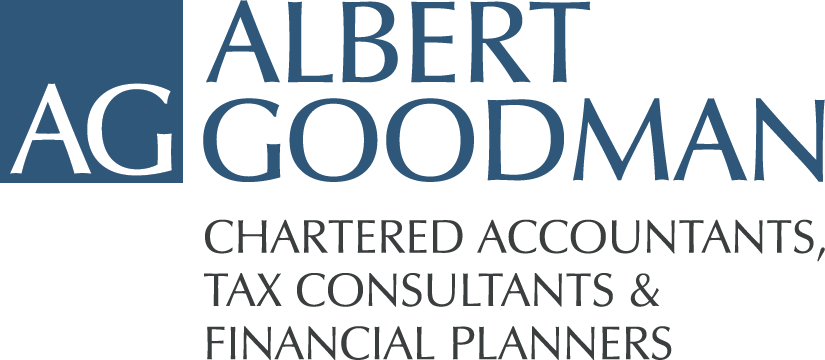 Income or grants
Research & Development Tax Credit Claims
Many businesses already claiming relief
Accelerate claims
Can opt for cash repayment
https://albertgoodman.co.uk/research-development-tax-relief/
Generating Tax losses
Submit accounts early if they are showing losses
Consider various accounts provisions carefully
Losses can be carried back
Tax repayment follows
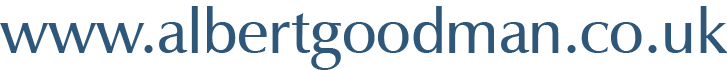 COVID-19 AND YOUR BUSINESS
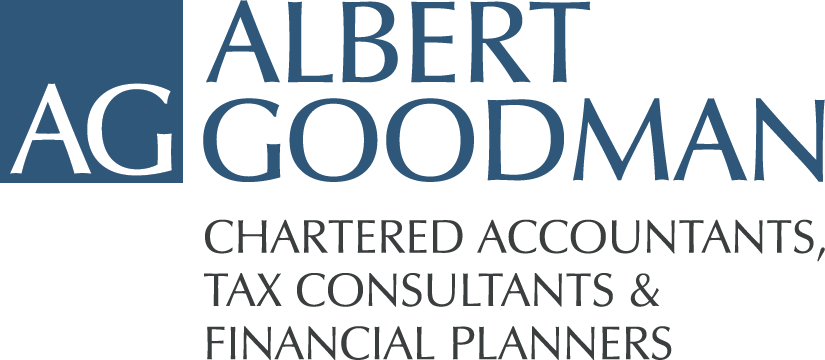 Income or grants
Support for retail, hospitality and leisure businesses
Business rates holiday – April 2020 to March 2021
Applies to: 
Shops, restaurants, cafes, drinking establishments, cinemas and live music venues

Venues for assembly and leisure

Hotels, guest and boarding premises and self-catering accommodation
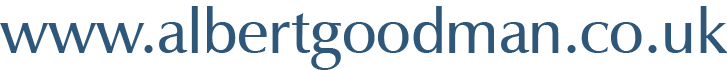 COVID-19 AND YOUR BUSINESS
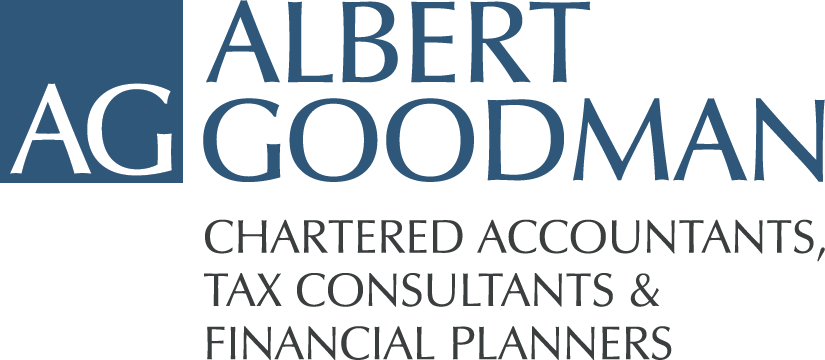 Income or grants
Support for retail, hospitality and leisure businesses
NO ACTION NECESSARY

Applies to your next Council Tax bill in April 2020

Local authorities may have to re-issue bills to exclude the business rate 

They will do this as soon as possible
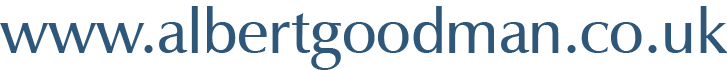 COVID-19 AND YOUR BUSINESS
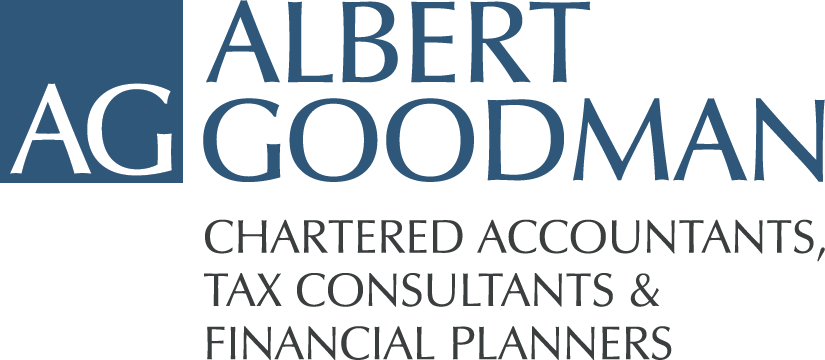 Income or grants
The Retail and Hospitality Grant Scheme for retail, hospitality and leisure businesses
CASH GRANTS:

For businesses with a rateable value <£15,000 – grant is £10,000

For businesses with a rateable value £15,001 - £51,000 – grant is £25,000
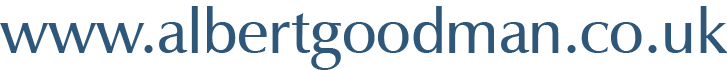 COVID-19 AND YOUR BUSINESS
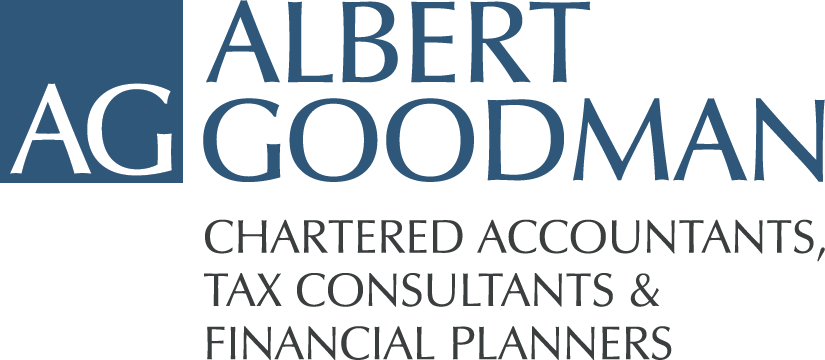 Income or grants
The Retail and Hospitality Grant Scheme for retail, hospitality and leisure businesses
NO ACTION NECESSARY

Your local authority will write to you if you are eligible

OTHER SUPPORT AVAILABLE FOR:

Nursery businesses that pay business rates
Businesses that pay little or no business rates
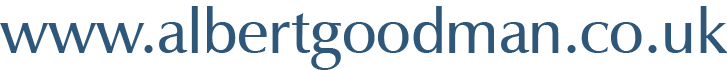 COVID-19 AND YOUR BUSINESS
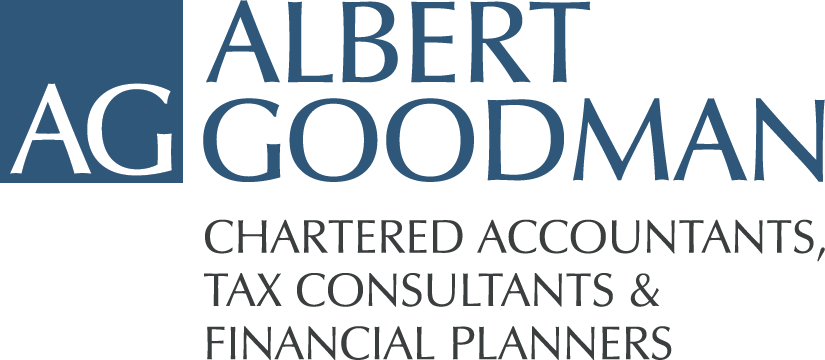 Cost Reduction
Review employees with less than 103 weeks service
One week’s notice
Must be fair reason for dismissal
Discrimination, whistle-blowers and health & safety


For general business guidance
https://albertgoodman.co.uk/wp-content/uploads/AG1405-Coronavirus-Advice.pdf
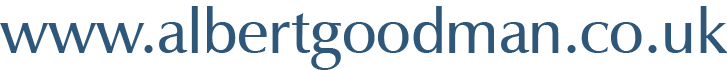 COVID-19 AND YOUR BUSINESS
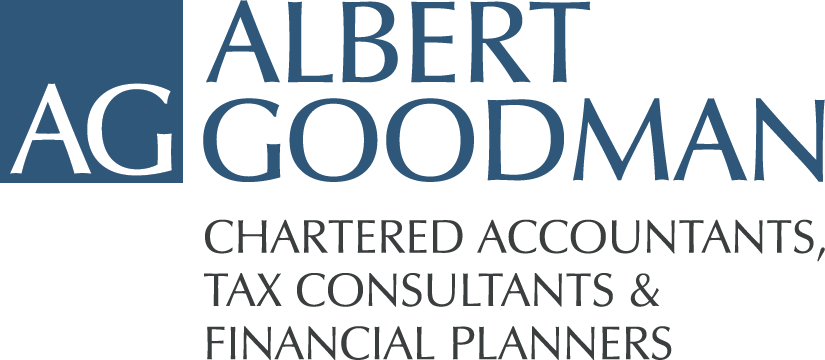 Debt Deferral
VAT

VAT deferral from 20 March 2020 until 30 June 2020
All UK businesses are eligible 
Automatic offer – no applications required
Businesses need not make a VAT payment during this period
Repayment of accumulated liabilities by 5 April 2021
VAT refunds and reclaims will be paid by HMRC as normal
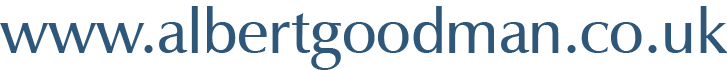 COVID-19 AND YOUR BUSINESS
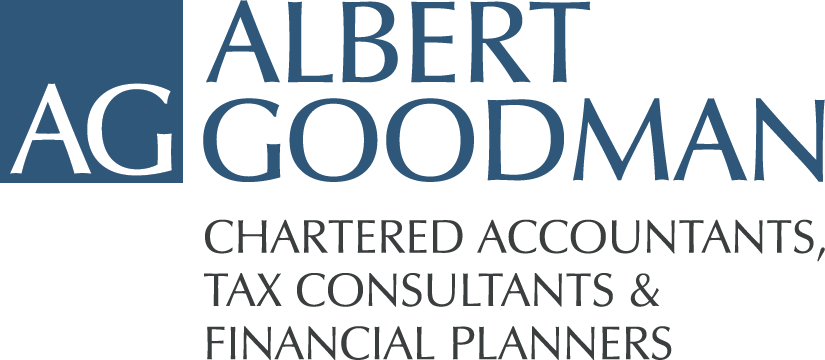 Debt Deferral
PERSONAL INCOME TAX 

Self-employed are eligible
Income Tax payments due on 31 July 2020 are deferred until 31 January 2021
An automatic offer with no applications necessary
No penalties or interest for late payment in the deferral period
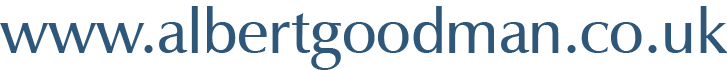 COVID-19 AND YOUR BUSINESS
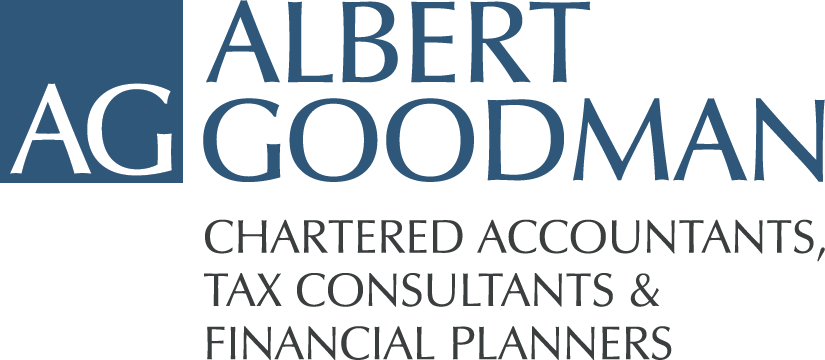 Debt Deferral
HMRC TIME TO PAY

Scaled up

Arrangements are agreed on a case-by-case basis

Tailored to individual circumstances and liabilities

Available to businesses and individuals in temporary financial distress
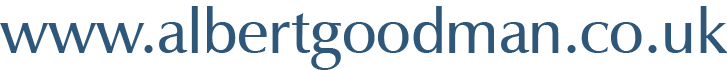 COVID-19 AND YOUR BUSINESS
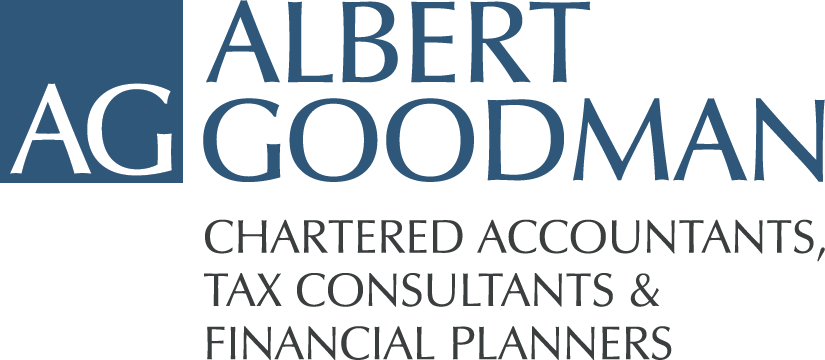 Debt Deferral
HMRC TIME TO PAY

Businesses – PAYE, Corporation Tax and VAT
Individuals – Income Tax and National Insurance

HMRC’s dedicated helpline – 0800 0159 559
https://albertgoodman.co.uk/tax-helpline-to-support-businesses-affected-by-coronavirus/
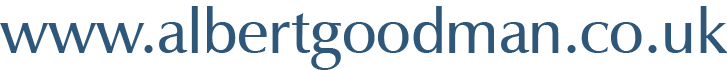 COVID-19 AND YOUR BUSINESS
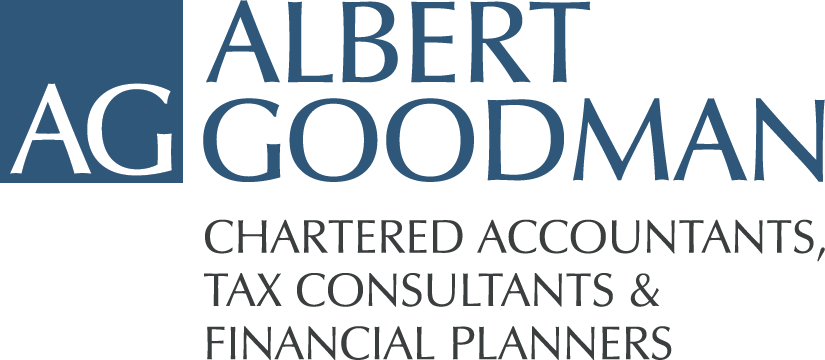 Debt Deferral
PERSONAL MORTGAGE PAYMENT HOLIDAYS

Currently up to a three month period

No fees will be levied

Applies to residential and buy-to-let mortgages

Challenges in making contact with lenders

FCA encourages lenders to cease all repossessions
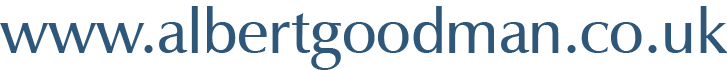 COVID-19 AND YOUR BUSINESS
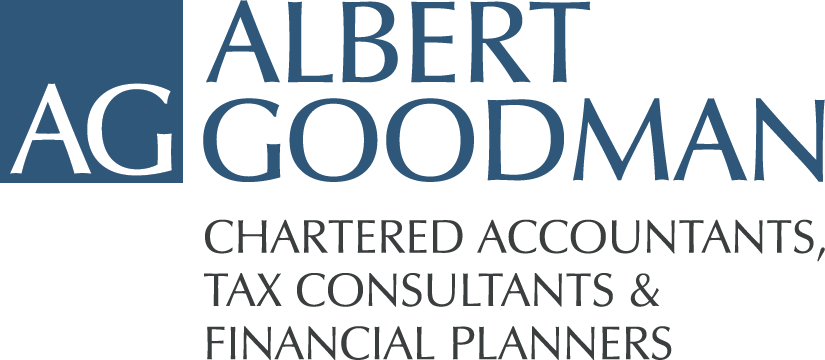 Debt Deferral
PERSONAL MORTGAGE PAYMENT HOLIDAYS

Currently up to a three month period

No fees will be levied

Applies to residential and buy-to-let mortgages

Challenges in making contact with lenders

FCA encourages lenders to cease all repossessions
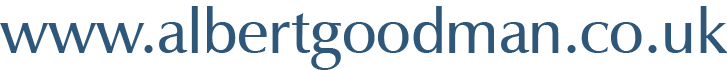 COVID-19 AND YOUR BUSINESS
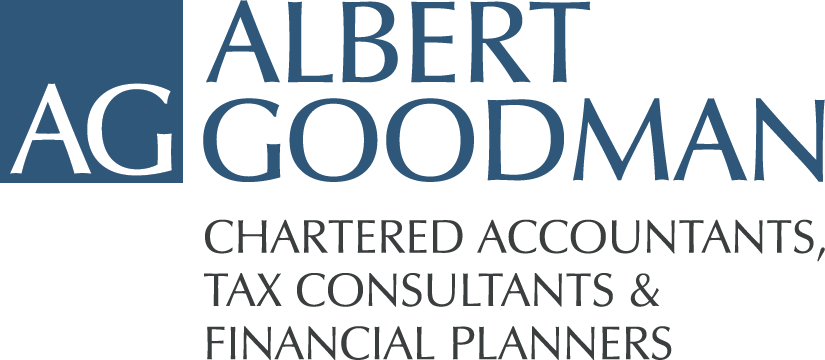 Debt Deferral
PRACTICAL ADVICE

Remember that deferred debt WILL need to be repaid

Consider winter cash flow

Further Time To Pay arrangements may be required

Avoiding expenditure is better than deferring it!
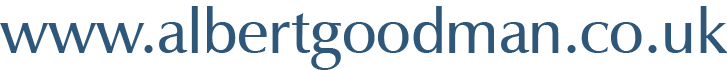 COVID-19 AND YOUR BUSINESS
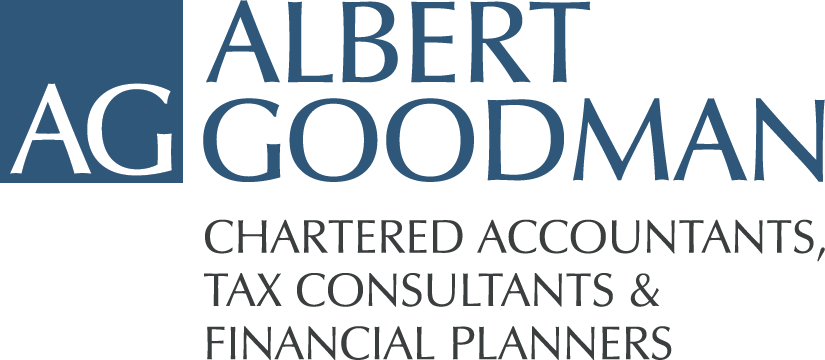 Funding
The Coronavirus Business Interruption Loan Scheme

A new scheme that can provide facilities of up to £5m for smaller businesses

CBILS supports a wide range of business finance products, including term loans, overdrafts, Invoice Finance and Asset Finance facilities

The scheme provides the LENDER with a Government-backed guarantee
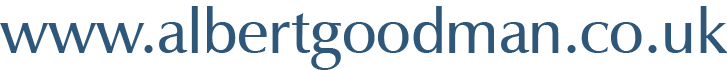 COVID-19 AND YOUR BUSINESS
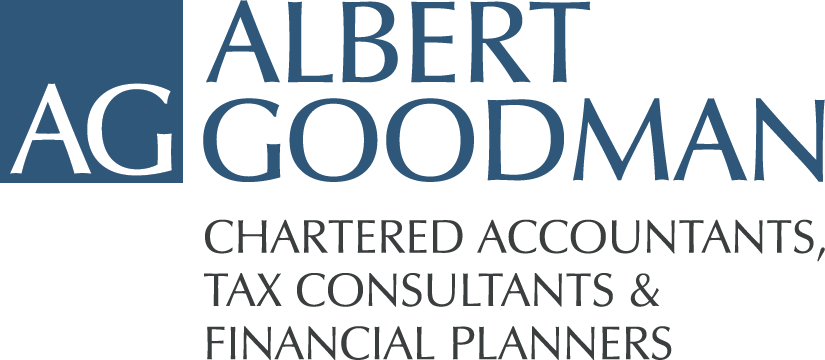 Funding
The Coronavirus Business Interruption Loan Scheme

Aiming to enable a “no” credit decision from a lender to become a “yes”

The scheme went live on Monday 23 March 2020 and will initially run for six months
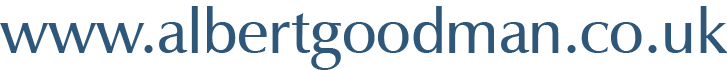 COVID-19 AND YOUR BUSINESS
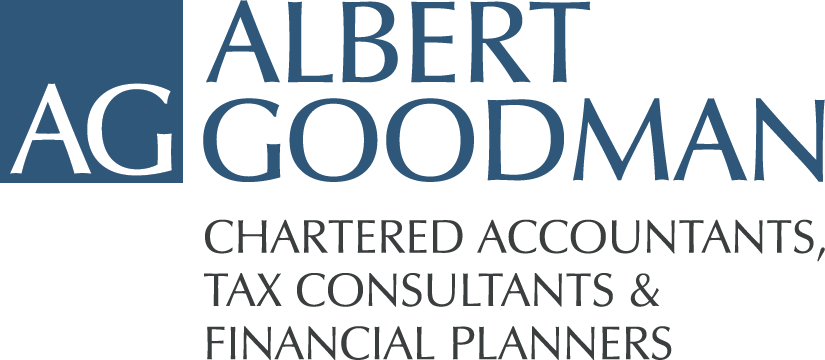 Funding
The Coronavirus Business Interruption Loan Scheme

WHAT ARE THE KEY FEATURES OF CBILS?

CBILS guarantees facilities up to a maximum of £5M available on repayment terms up to six years for terms loans and asset finance
For overdrafts and invoice finance facilities, terms will be up to three years
The scheme provides the lender with a Government-backed partial (80%) guarantee against the outstanding facility balance.
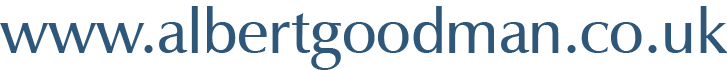 COVID-19 AND YOUR BUSINESS
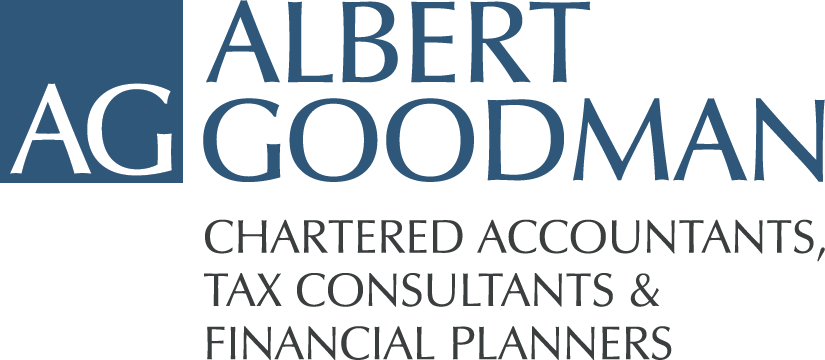 Funding
The Coronavirus Business Interruption Loan Scheme

WHAT ARE THE KEY FEATURES OF CBILS?

There is no guarantee fee for SME’s to access the scheme
The Government will make a Business Interruption Payment to cover the first 12 months of interest payments and any lender-levied fees
The SME will therefore benefit from no upfront costs and lower initial repayments.
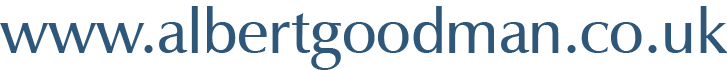 COVID-19 AND YOUR BUSINESS
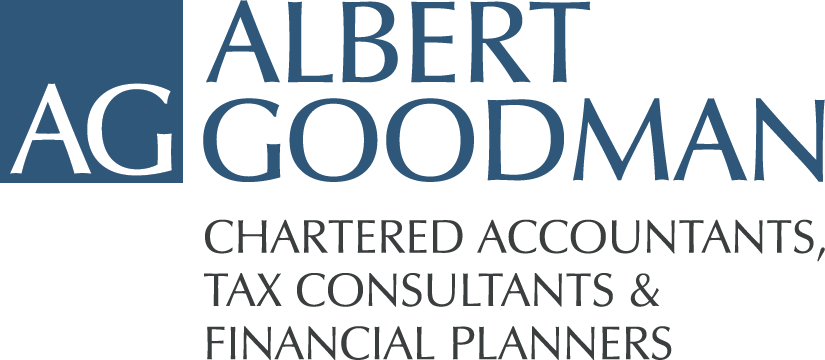 Funding
The Coronavirus Business Interruption Loan Scheme

WHAT ARE THE KEY FEATURES OF CBILS?

At the discretion of the lender, the scheme may be used for unsecured lending for facilities of £250k and under
For facilities above £250k, the scheme requires the lender to establish a lack or absence of security prior to businesses using CBILS
Primary Residential Property (PRP) cannot be taken as security under the scheme
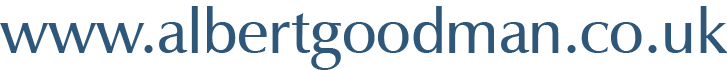 COVID-19 AND YOUR BUSINESS
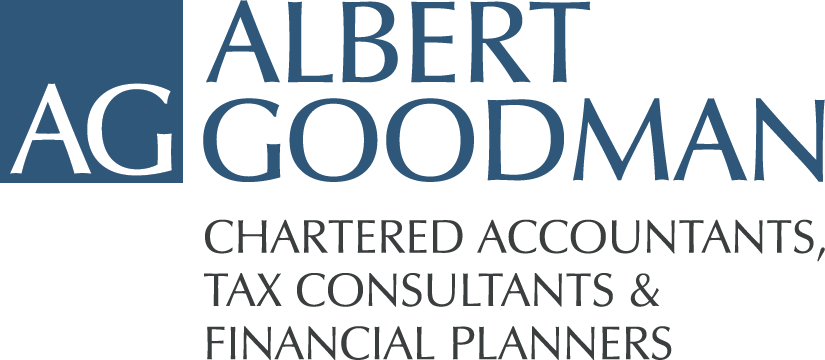 Funding
The Coronavirus Business Interruption Loan Scheme

WHAT ARE THE KEY FEATURES OF CBILS?

If the lender can offer finance on normal commercial terms without the need to make use of the scheme, they will do so

PLEASE NOTE – It’s important that you are aware that you, the borrower, will always remain 100% liable for the debt.  The CBILS guarantee is to the lender, not you, the SME

PLEASE NOTE – Currently some banks are seeking FULL personal guarantees
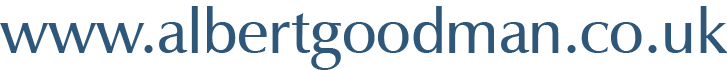 COVID-19 AND YOUR BUSINESS
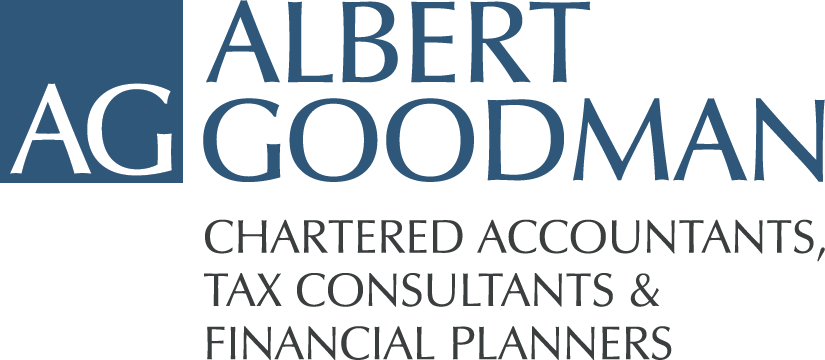 Funding
The Coronavirus Business Interruption Loan Scheme

WHAT ARE THE KEY FEATURES OF CBILS?

To be eligible for a facility under CBILS, your business must: 
Be UK based in its business activity with annual turnover of no more than £45m
Have a borrowing proposal which, were it not the COVID-19 pandemic, would be considered viable by the lender, and for which the lender believes the provision of finance will enable your business to trade out of any short-to-medium term difficulty
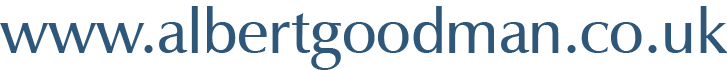 COVID-19 AND YOUR BUSINESS
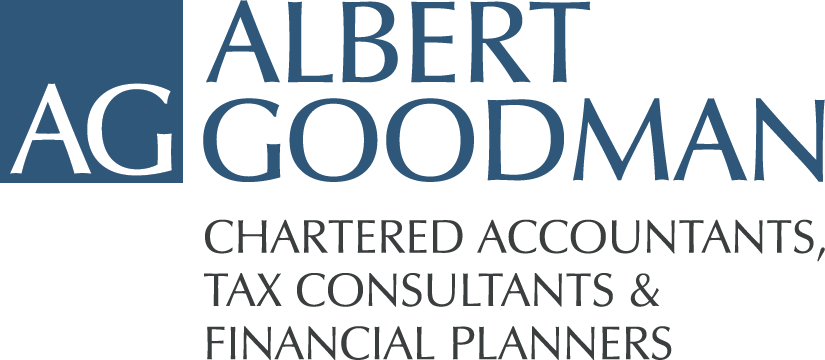 Funding
The Coronavirus Business Interruption Loan Scheme

WHAT ARE THE KEY FEATURES OF CBILS?

To be eligible for a facility under CBILS, your business must understand that: 

If the lender can offer finance on normal commercial terms without the need to make use of the scheme, they will do so
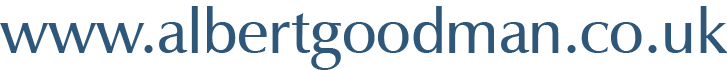 COVID-19 AND YOUR BUSINESS
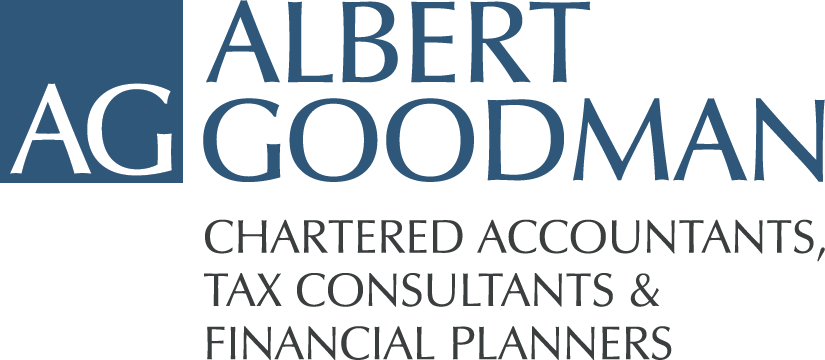 Funding
The Coronavirus Business Interruption Loan Scheme

WHAT ARE THE KEY FEATURES OF CBILS?

HOW CAN I ACCESS THE SCHEME?

CBILS is available through the British Business Bank’s 40+ accredited lenders.
In the first instance, businesses should approach their own provider – ideally via the lender’s website
They may also consider approaching other lenders if they are unable to access the finance they need
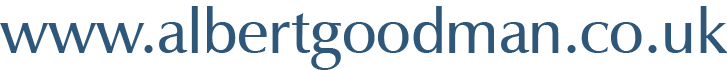 COVID-19 AND YOUR BUSINESS
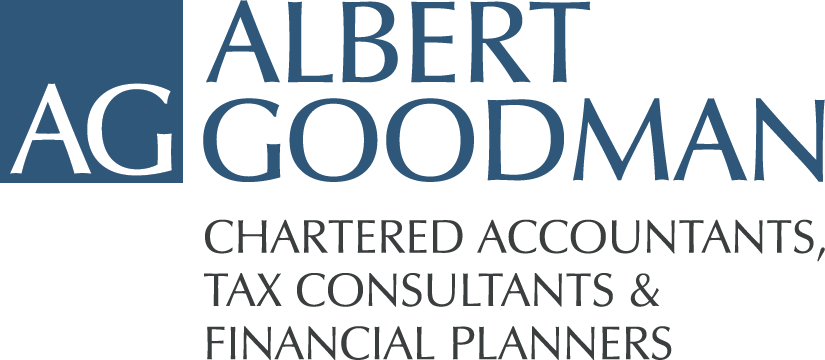 Funding
The Coronavirus Business Interruption Loan Scheme

WHAT ARE THE KEY FEATURES OF CBILS?

HOW CAN I ACCESS THE SCHEME?

Decision-making on whether you are eligible for CBILS is fully delegated to the 40+ accredited CBILS lenders
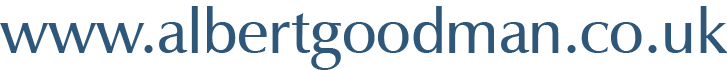 COVID-19 AND YOUR BUSINESS
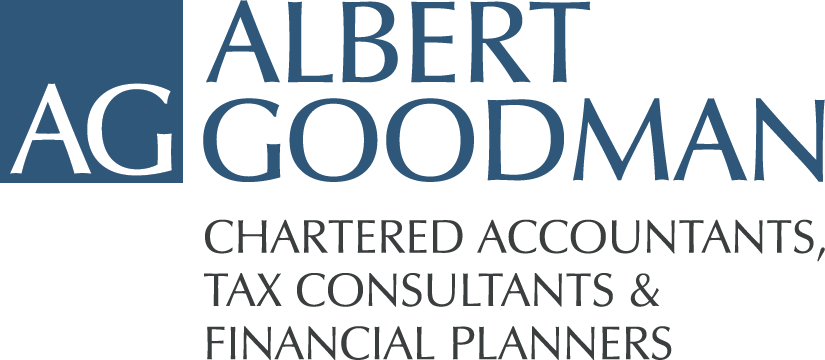 Funding
The Coronavirus Business Interruption Loan Scheme

WHAT ARE THE KEY FEATURES OF CBILS?

ADDITIONAL APPLICATION NOTES

Given there is likely to be a big demand for facilities once the scheme goes live:

Consider applying via the lender’s website in the first instance.  Telephone lines are likely to be busy and branches may have limited capacity to handle enquiries due to social distancing
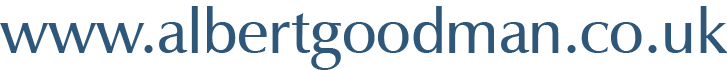 COVID-19 AND YOUR BUSINESS
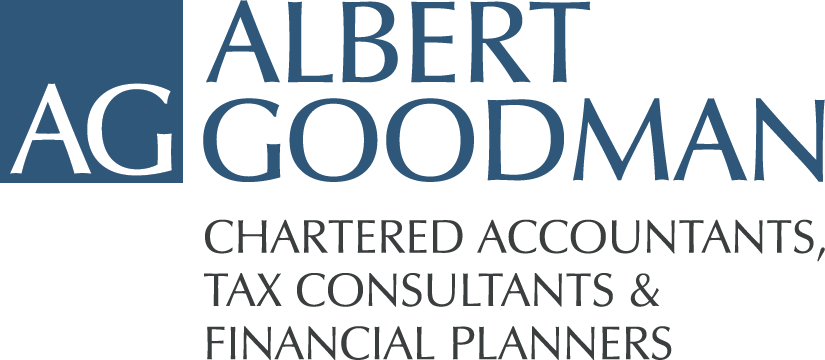 Funding
The Coronavirus Business Interruption Loan Scheme

WHAT ARE THE KEY FEATURES OF CBILS?

ADDITIONAL APPLICATION NOTES

Consider the urgency of your need – it is possible that some businesses may be looking for regular longer-term finance rather than “emergency” finance, and there may be other businesses with a more urgent need to speak with a lender
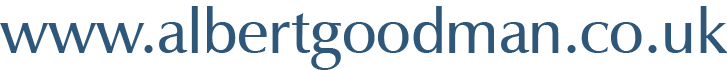 COVID-19 AND YOUR BUSINESS
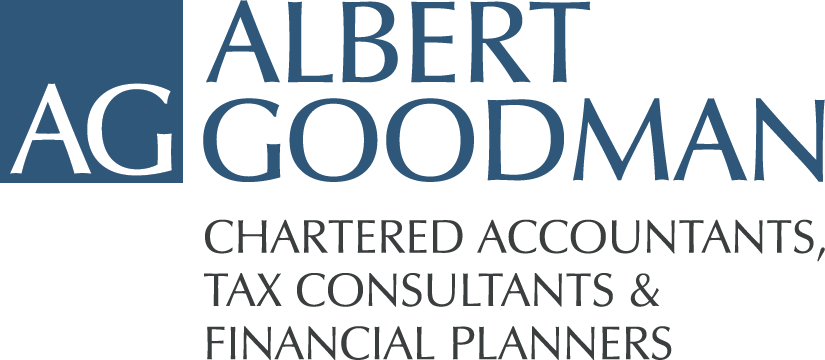 Funding
The Coronavirus Business Interruption Loan Scheme

WILL I NEED SECURITY TO GET A CBILS-BACKED LOAN?

At the discretion of the lender, the scheme may be used for unsecured lending for facilities of £250k and under
For facilities above £250k, it requires the lender to establish a lack or absence of security prior to businesses using CBILS
Primary Residential Property (PRP) cannot be taken as security under the scheme
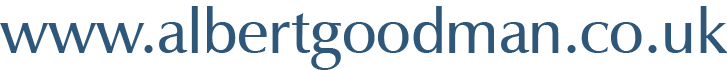 COVID-19 AND YOUR BUSINESS
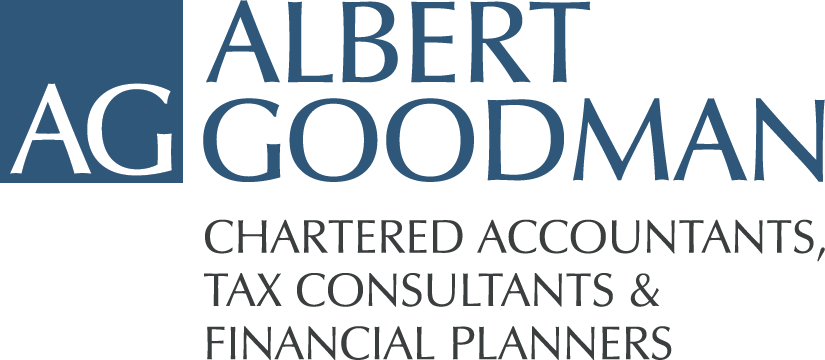 Funding
The Coronavirus Business Interruption Loan Scheme

DO I NEED TO PROVIDE EVIDENCE THAT I HAVE A VIABLE BUSINESS?

Yes. You must show in your borrowing proposal that, were it not for the COVID-19 pandemic, your business would be considered viable by the lender, and for which the lender believes the provision of finance will enable your business to trade out of any short-to-medium term difficulty
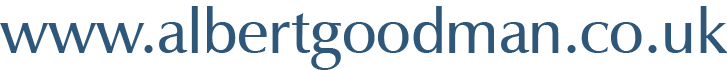 COVID-19 AND YOUR BUSINESS
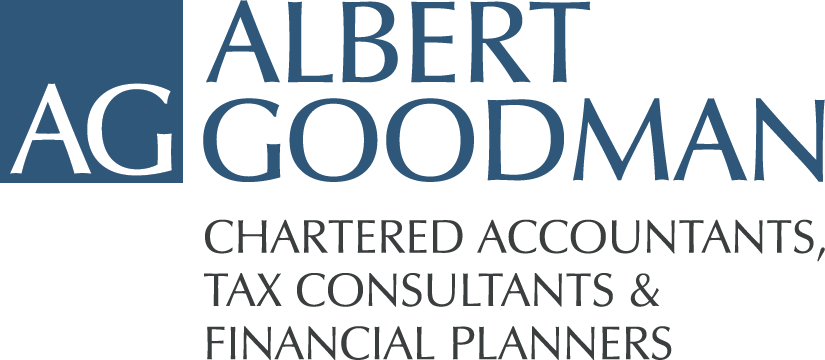 Funding
HOW LONG WILL CBILS RUN FOR?

CBILS will initially run for six month

PERSONAL GUARANTEES

If a lender makes a claim on the CBILS guarantee it will be after the lender has completed is normal recovery procedures (including realisation of any Personal Guarantees)
The CBILS guarantee covers 80% of the lenders post recoveries claim.  The lender will always suffer a 20% loss when claiming on the CBILS guarantee
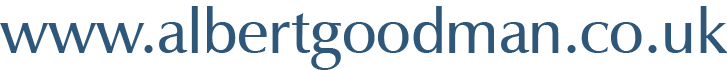 COVID-19 AND YOUR BUSINESS
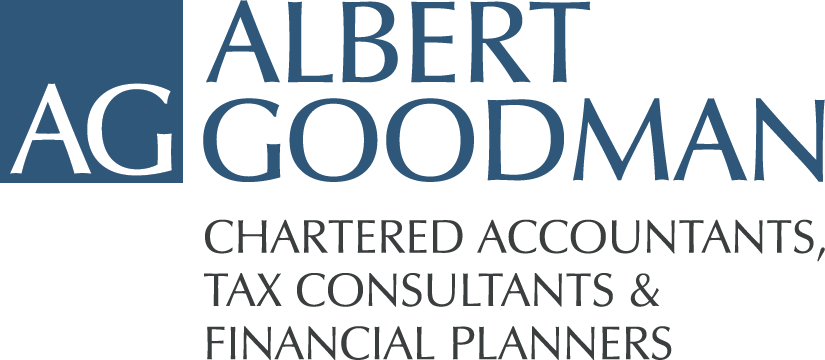 Funding
Further details at:


www.british-business-bank.co.uk/CBILS
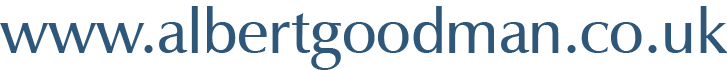 COVID-19 AND YOUR BUSINESS
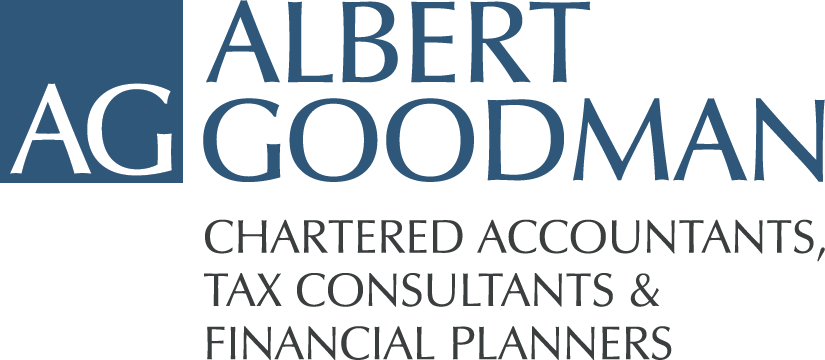 QUESTIONS & ANSWERS
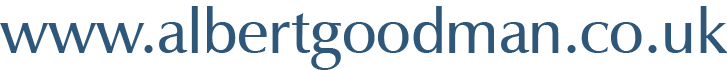 COVID-19 AND YOUR BUSINESS
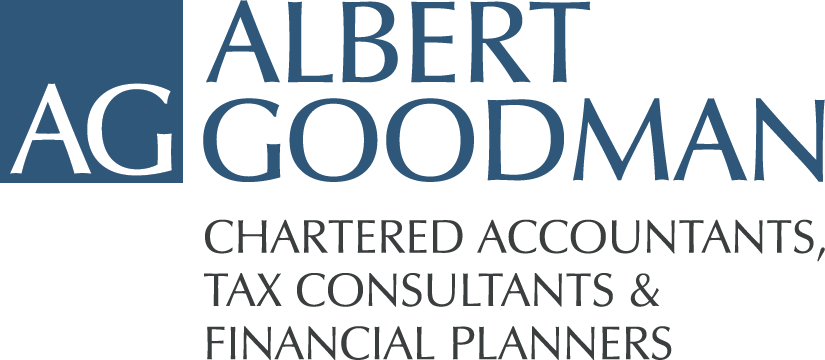 Conclusion
Unprecedented times for business

Manage your cash carefully

Act early

Communicate with key stakeholders

Consider your wellbeing
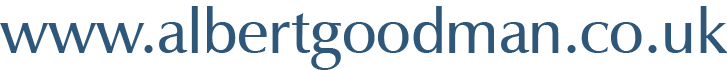 COVID-19 AND YOUR BUSINESS
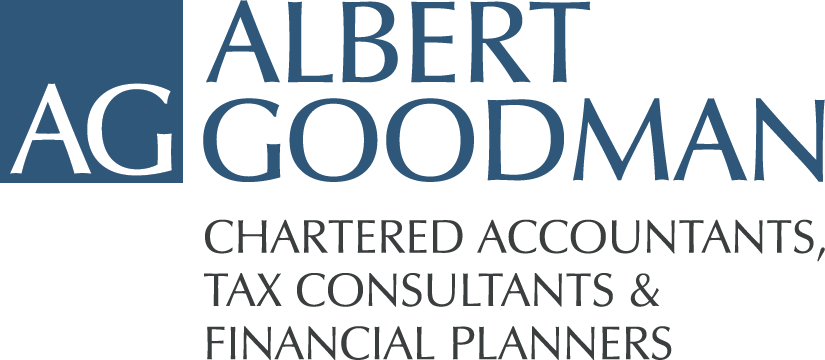 Future Albert Goodman Webinars
Support and tips for charities – 10am Wednesday 25 March

Business guidance and tax breaks for farmers – 10am Thursday 26 March

Weekly Business Updates planned
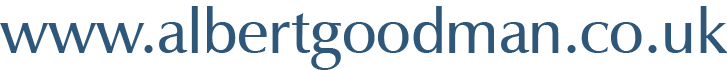 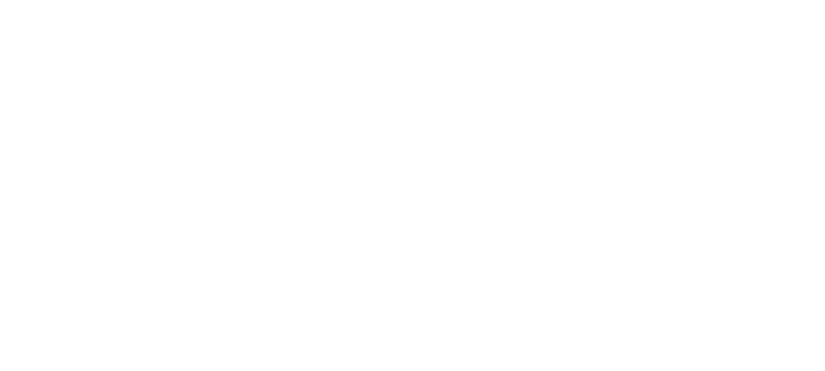 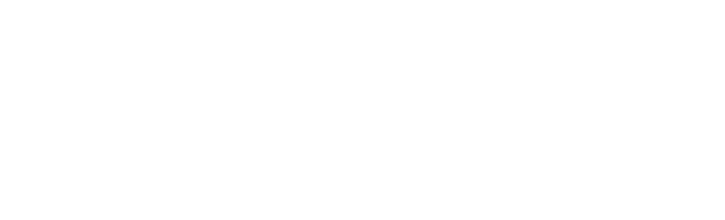 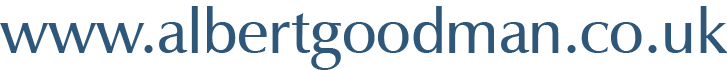 TAUNTON          BRIDGWATER           BURNHAM-ON-SEA           CHARD         WEDMORE          WESTON-SUPER-MARE        WEYMOUTH              YEOVIL